Řízení dodavatelských systémů:6. Analýza dodavatelských řetězců a modelové prostředky
Metodický koncept k efektivní podpoře klíčových odborných kompetencí s využitím cizího jazyka ATCZ62 - CLIL jako výuková strategie na vysoké škole
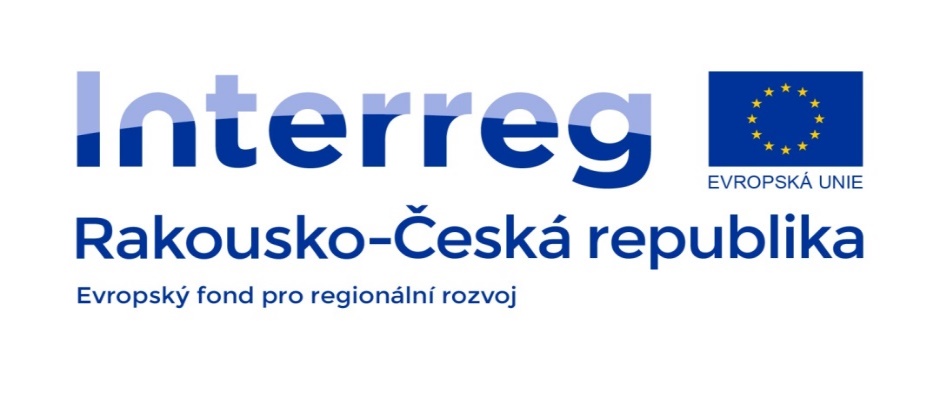 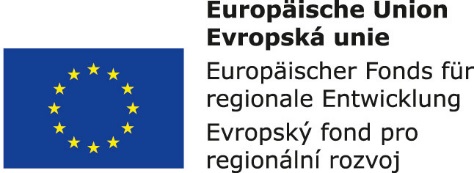 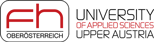 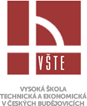 Podněty a cíle logistických analýz
Podněty k analýzám logistických řetězců a systémů mohou být velmi rozmanité. Nejčastější jsou:
přestavba, rozšíření nebo výstavba nových objektů,
rozšíření kapacit a modernizace zařízení,
změna technologických nebo logistických procesů,
snižování nákladů, počtu dopravních  prostředků  nebo pracovníků,
zvýšení dodavatelské pohotovosti a konkurenceschopnosti,
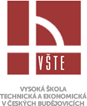 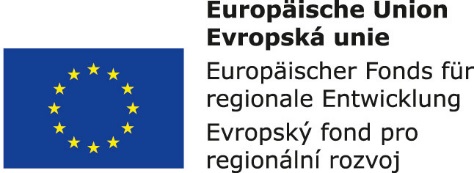 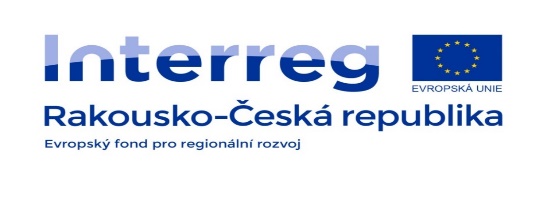 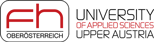 Podobně jako podněty k  analýzám logistických řetězců a systémů mohou být velmi rozmanité, i cíle analýz mohou být případ od případu různé. Obvykle je cílem analýzy:

určení kritických míst v materiálových  tocích,
snížení objemu  zásob,
zkrácení průběžné doby,
zdokonalení organizace a řízení hmotných toků,
aj.
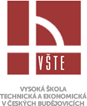 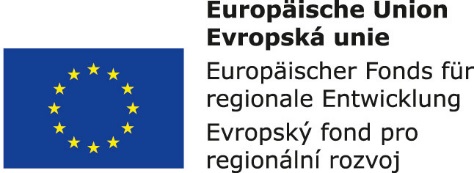 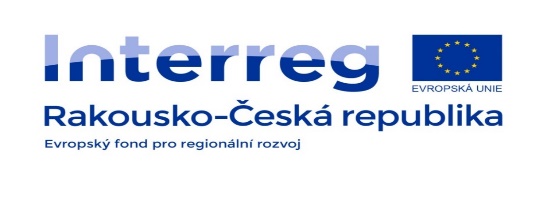 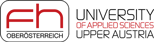 Systematika analýz
stanovení cílů,
formulaci úkolu,
vytvoření plánu akcí,
přípravné práce,
specifikace analyzovaných objektů,
vymezení analyzovaných  oblastí,
vypracování pracovních postupů pro šetření,
provedení šetření.
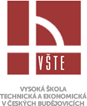 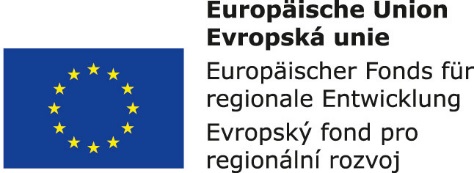 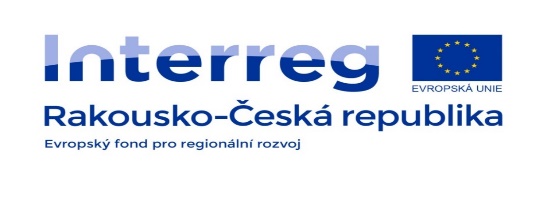 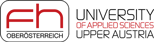 Nástroje používané při analýzách

Dotazování
Pozorování
Modelování 
Simulace
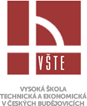 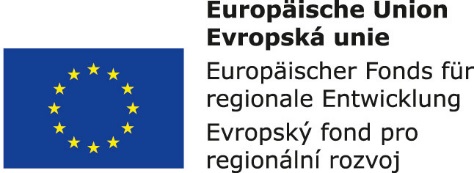 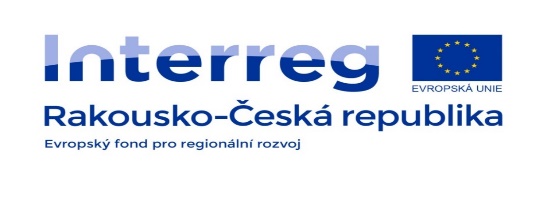 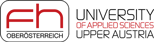 Simulace

Simulace je napodobení dynamického procesu na modelu s cílem získat poznatky přenosné do skutečnosti. Nabízí nám  možnosti
vyloučení chyb při návrhu  složitých systémů s komplikovaným  chováním,
porovnání více variant,
zabezpečení správné funkce systému hmotného toku,
posouzení stochastických vlivů  (např. poruch v chování systémů),
stanovení mezních výkonů systémů, apod.
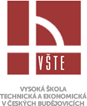 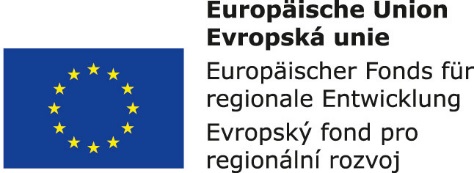 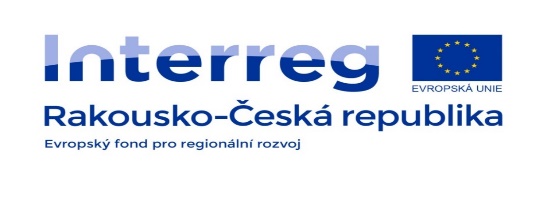 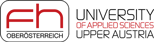